BUCA TOKI TURGUT ÖZAL ORTAOKULU
.
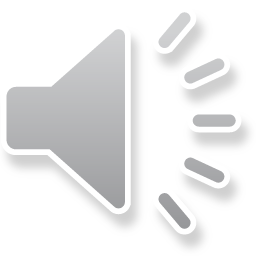 ÇOCUKLUK INSANIN ANAVATANIDIR
.
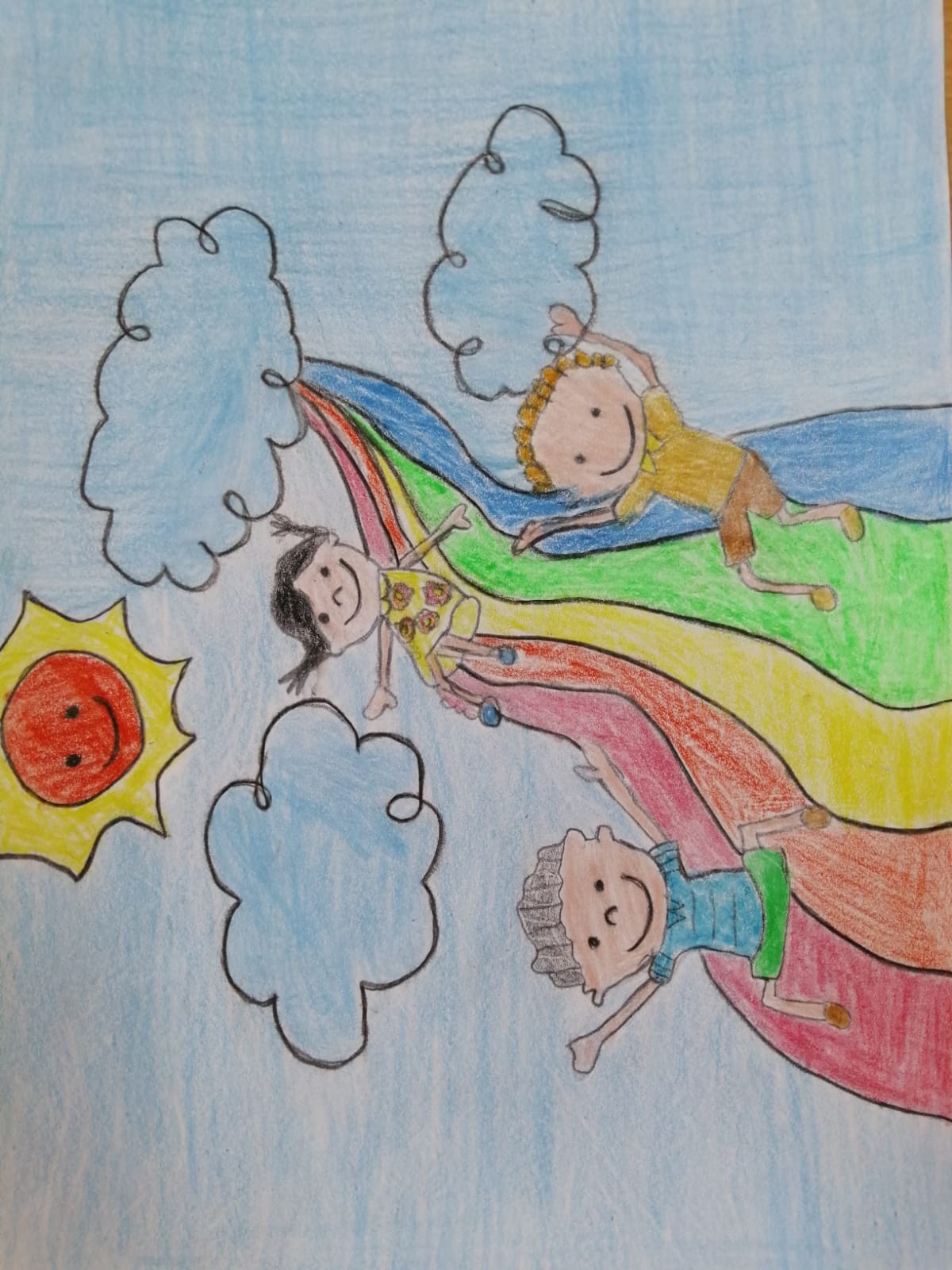 «
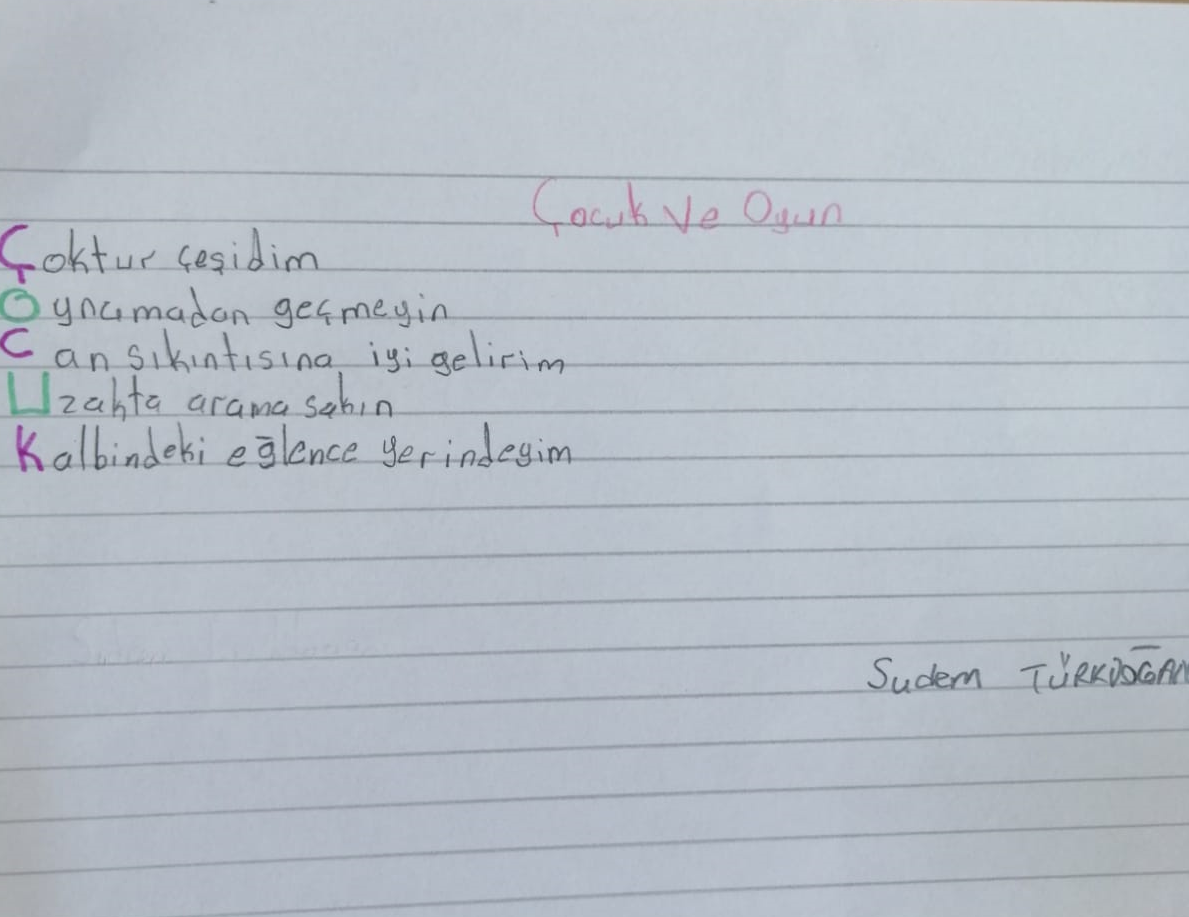 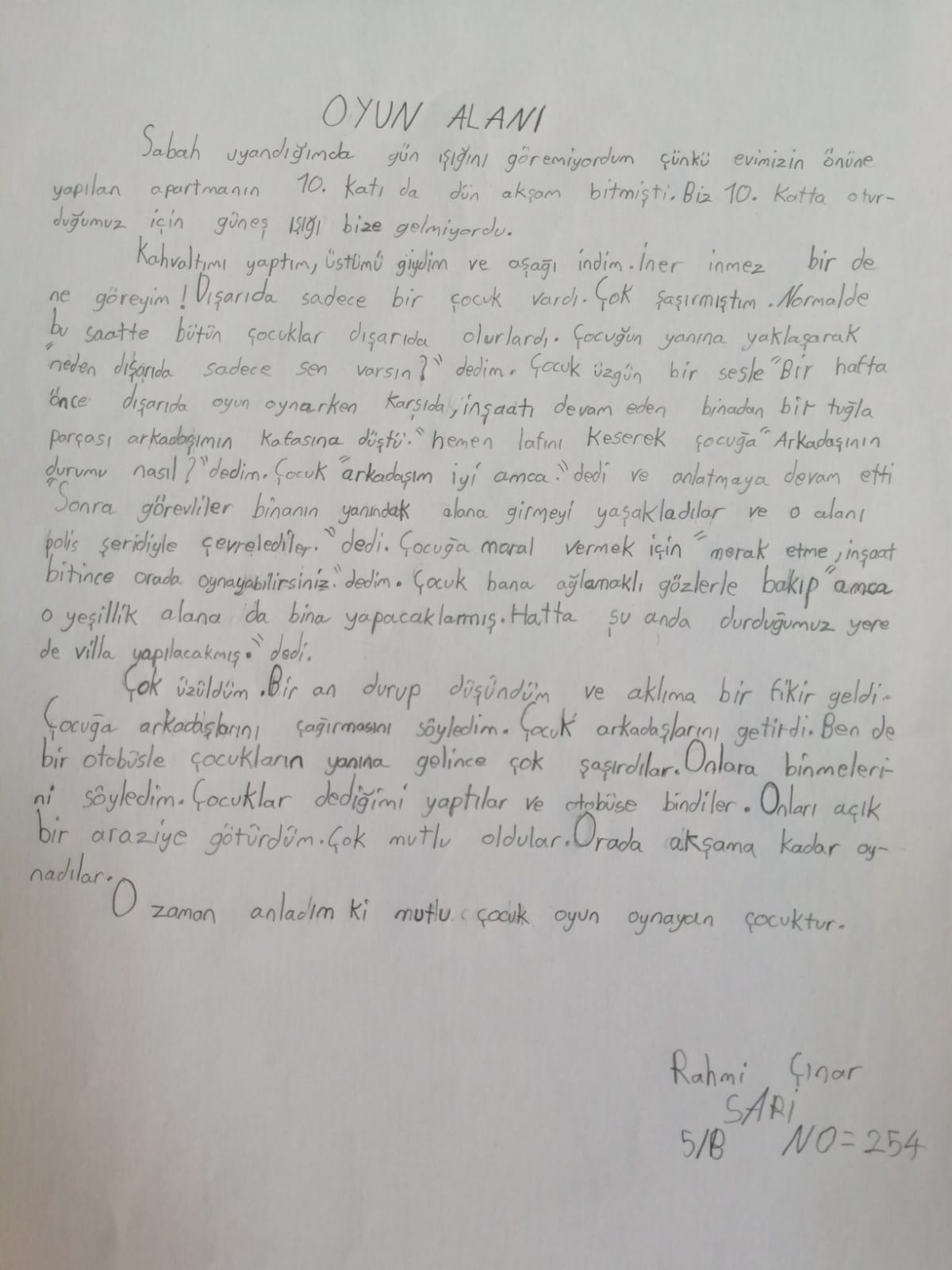 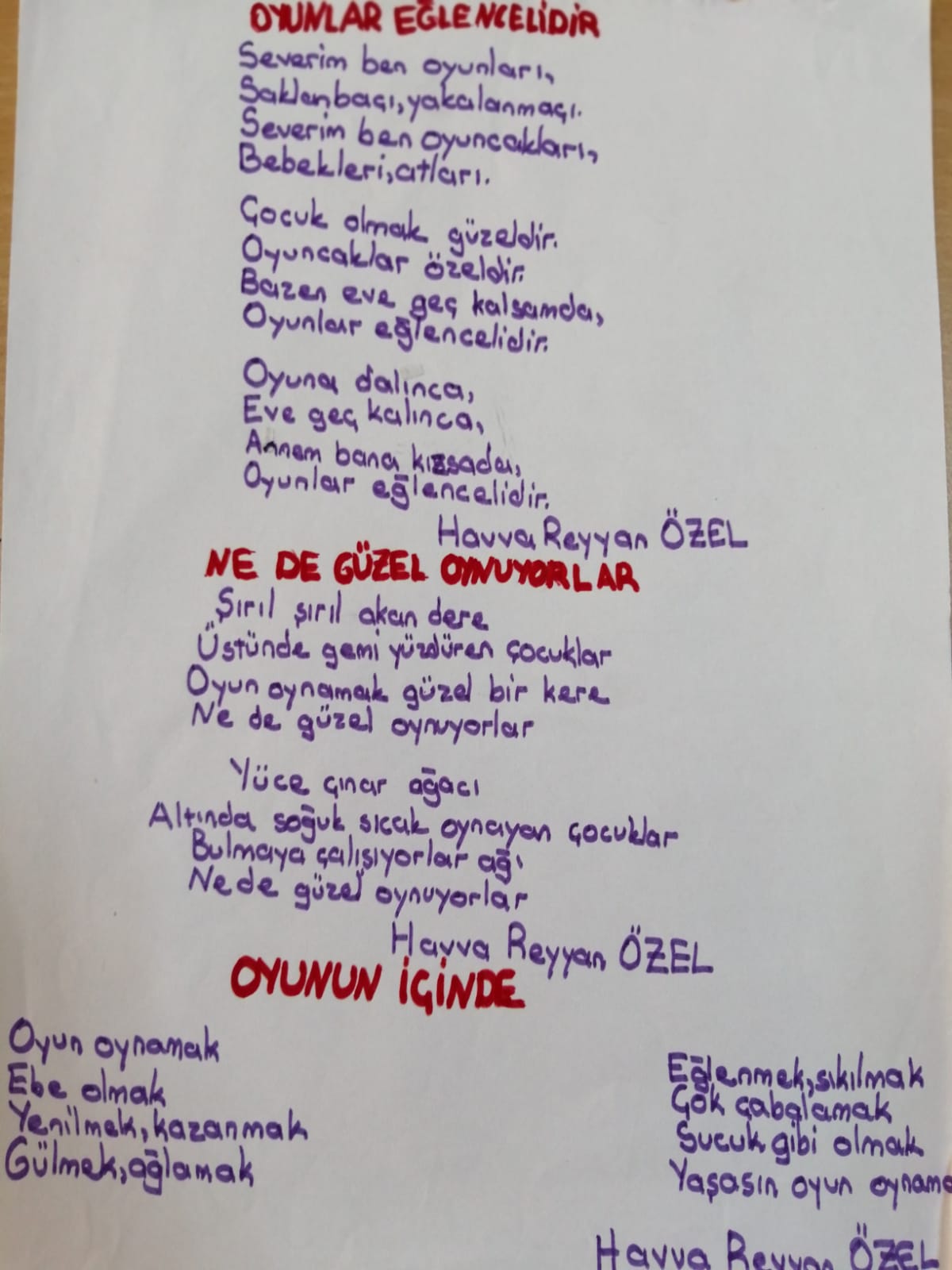 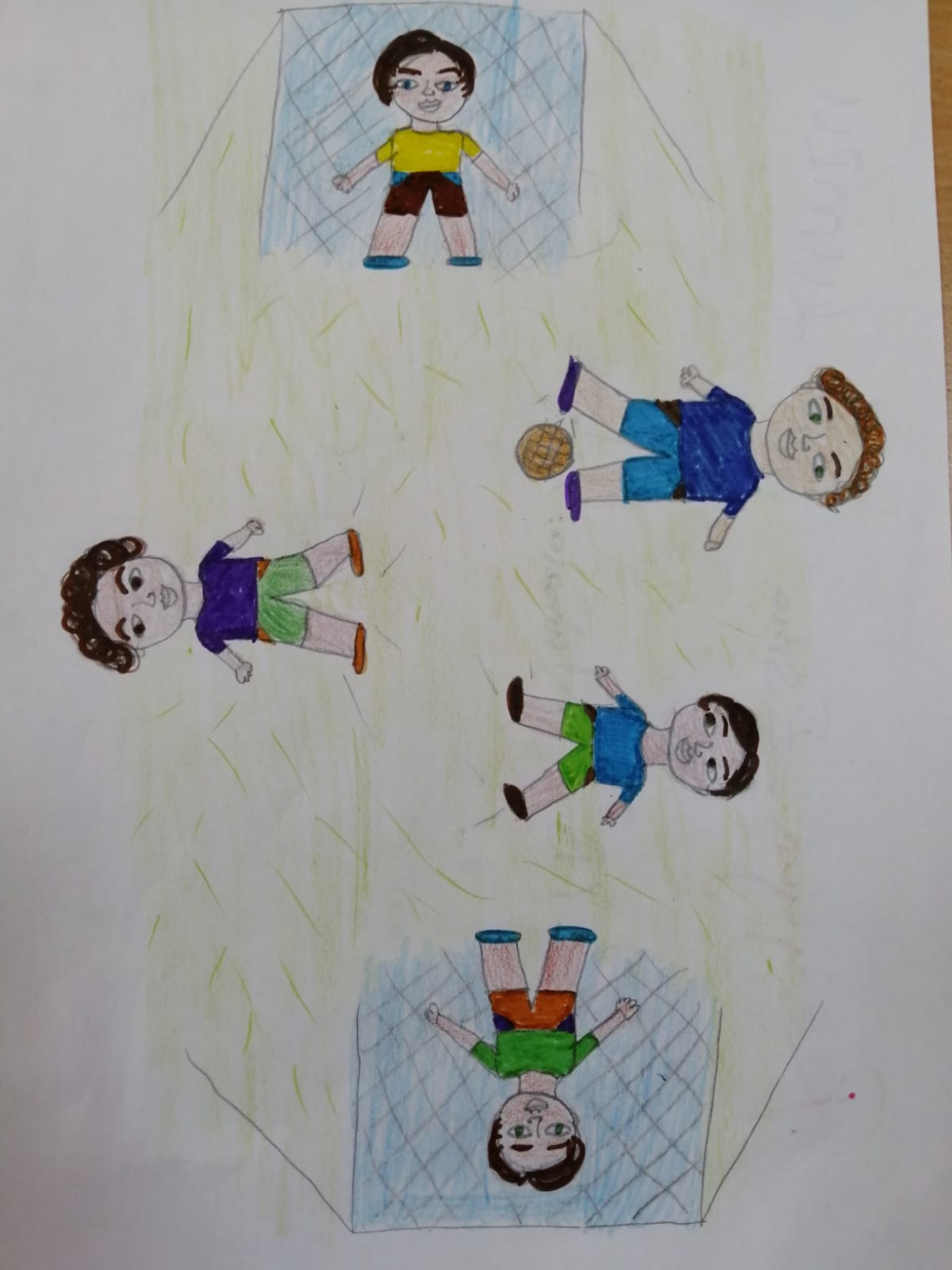 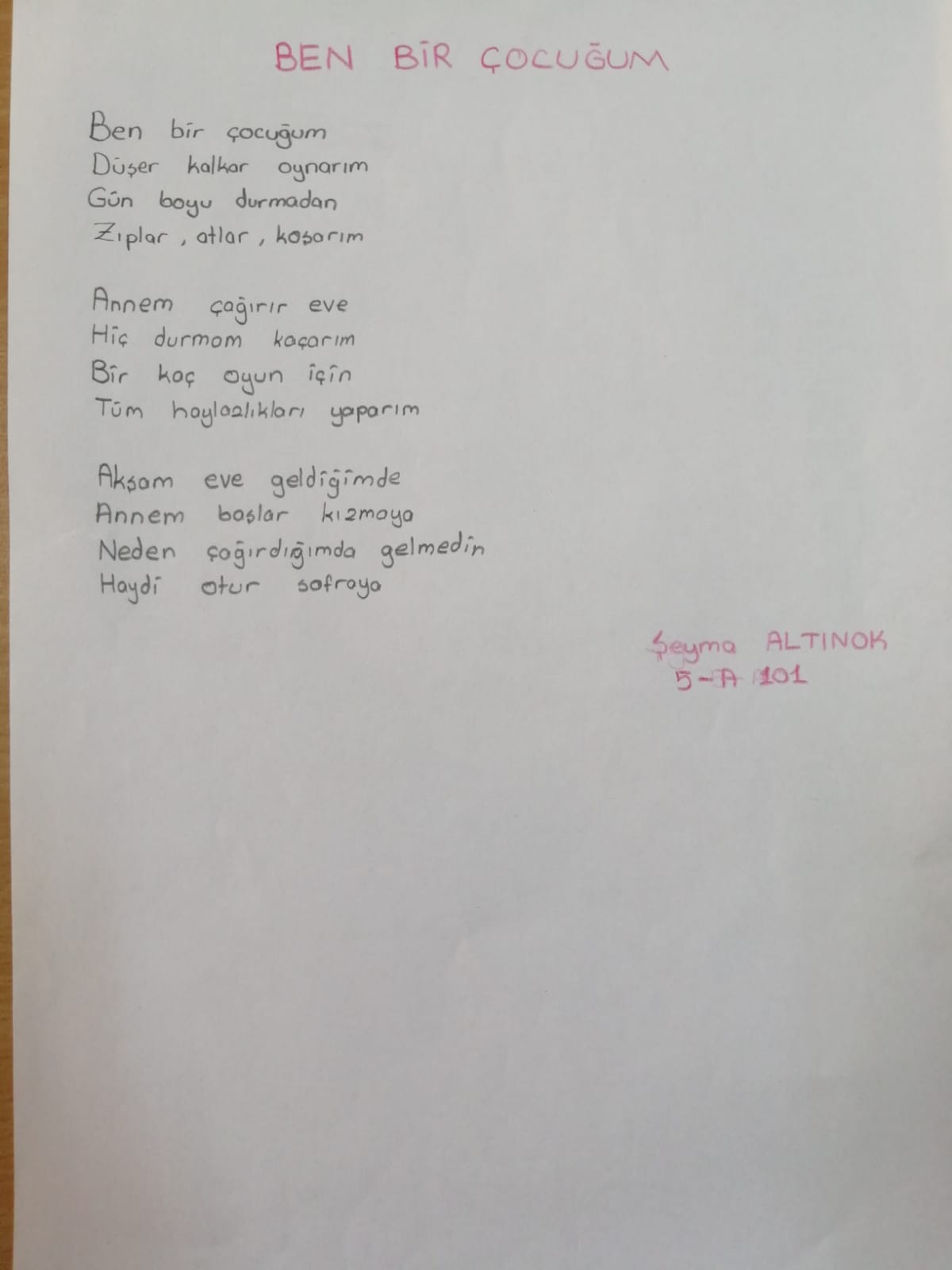 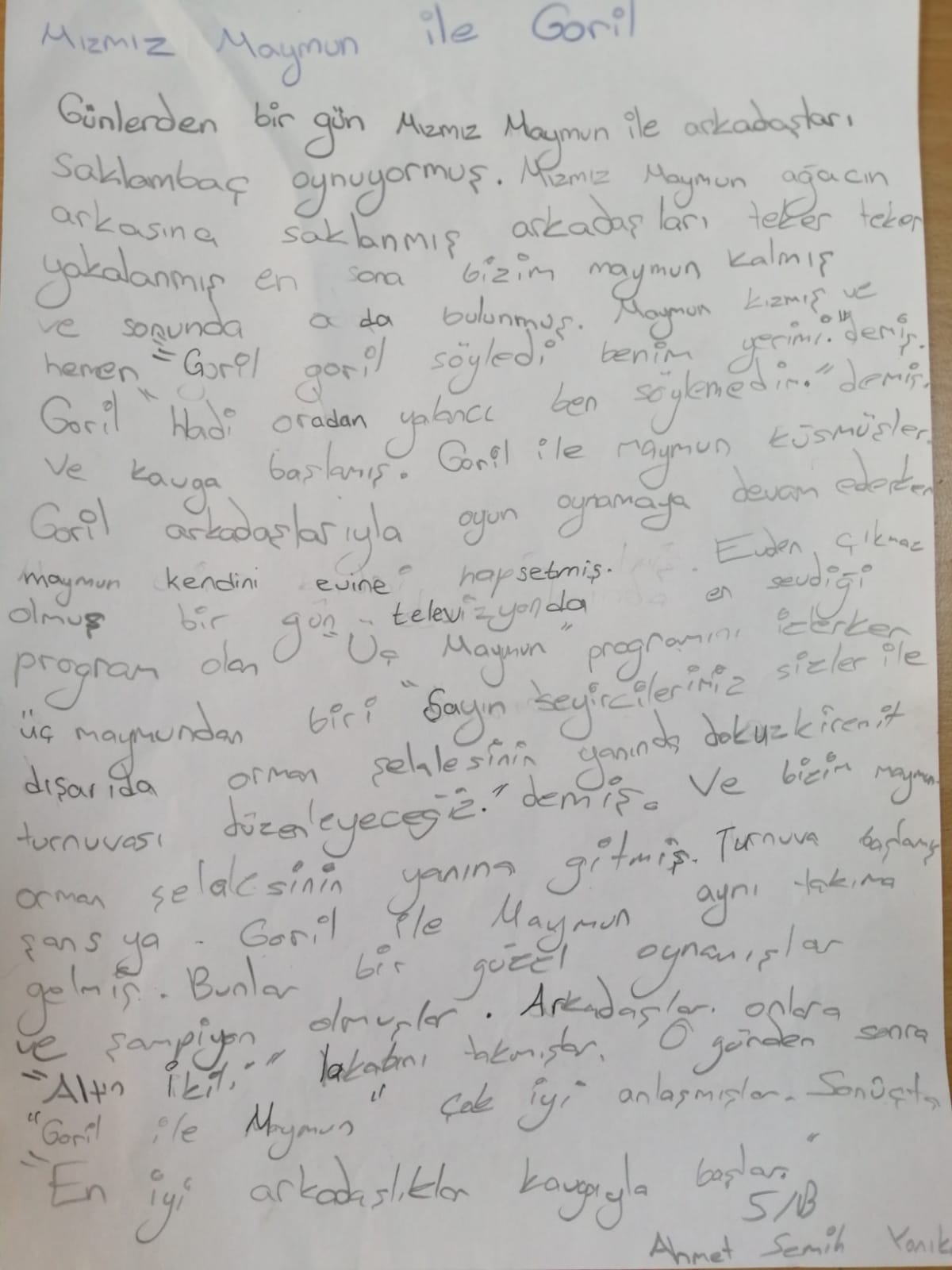 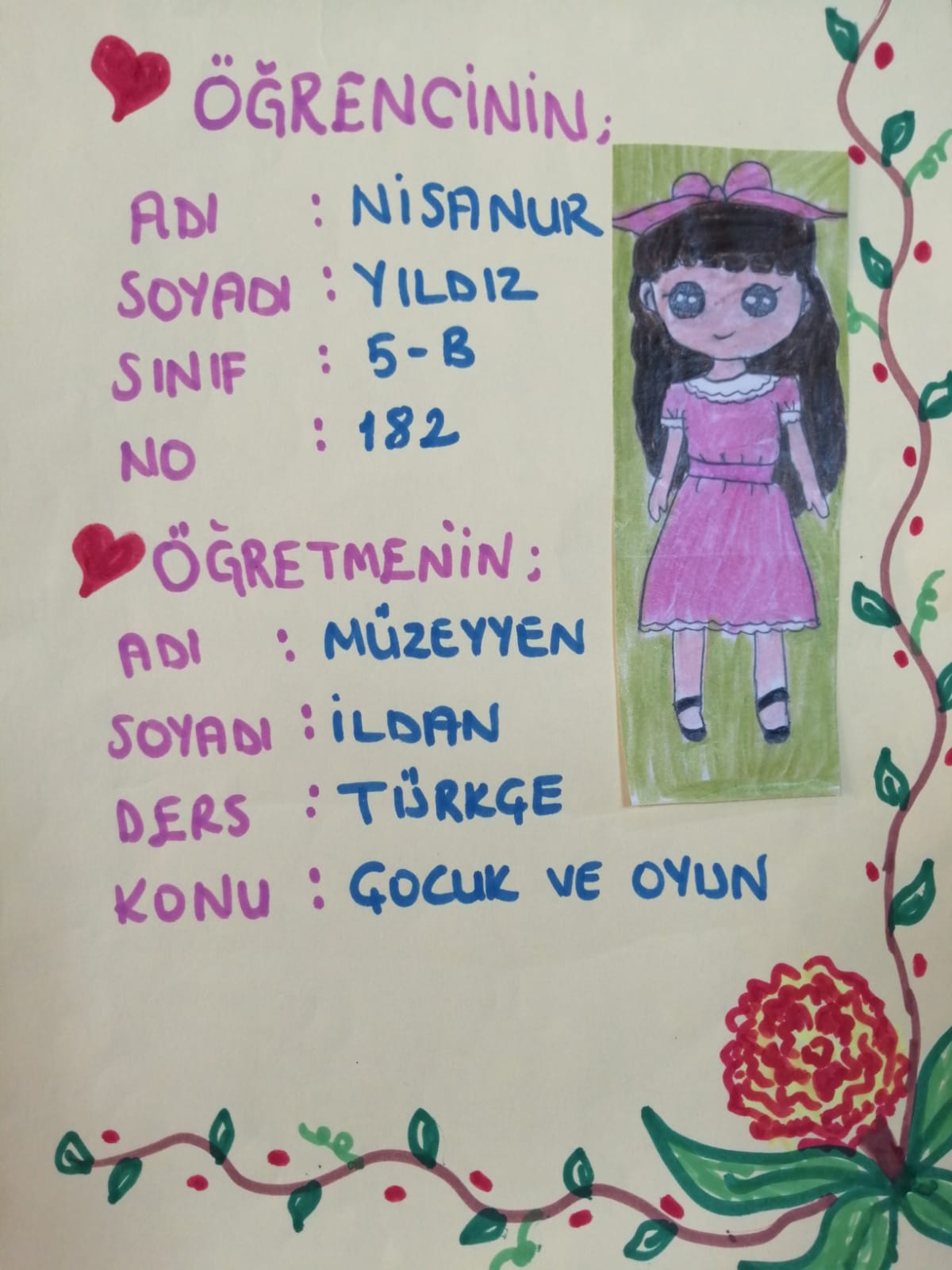 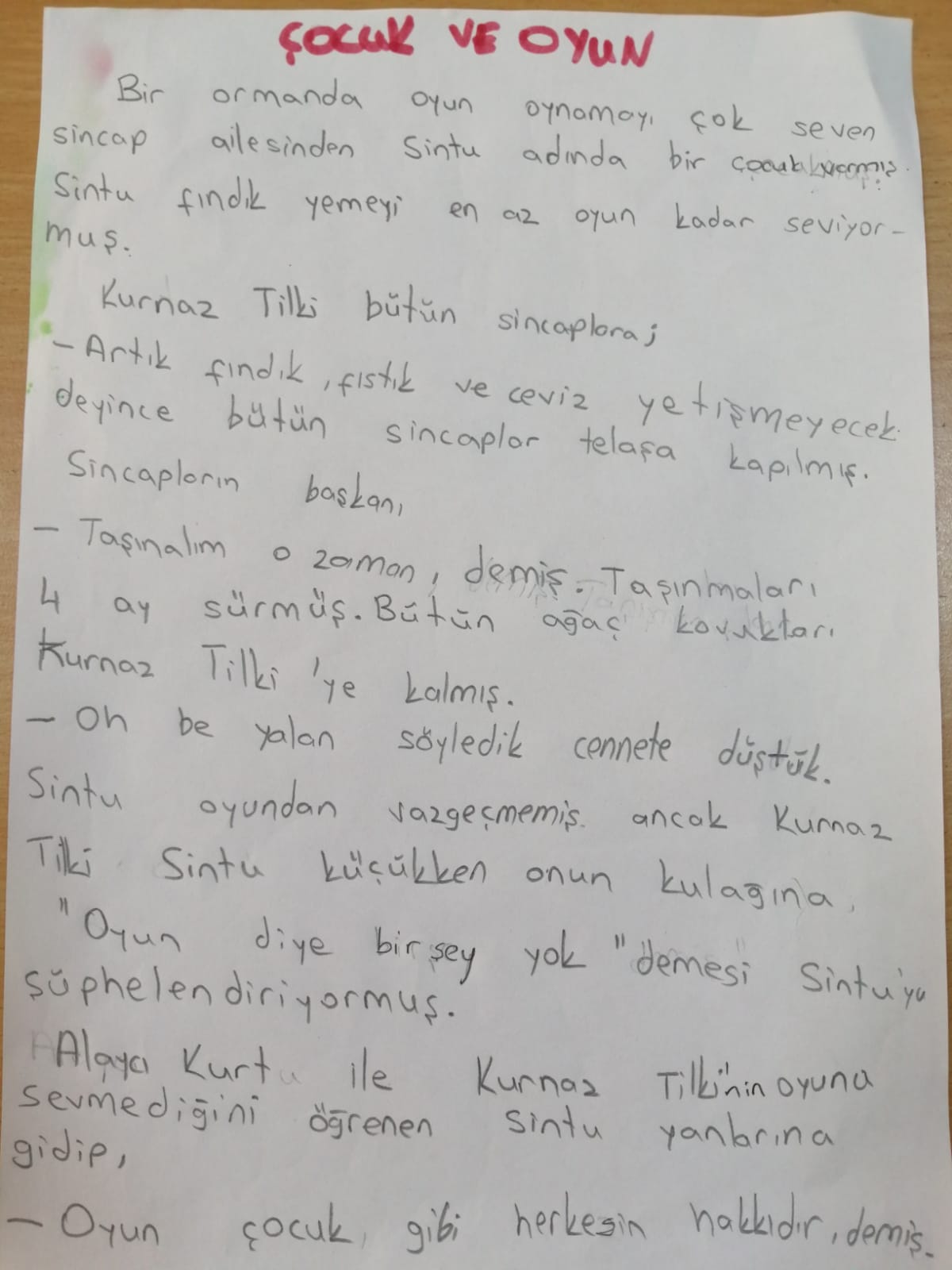 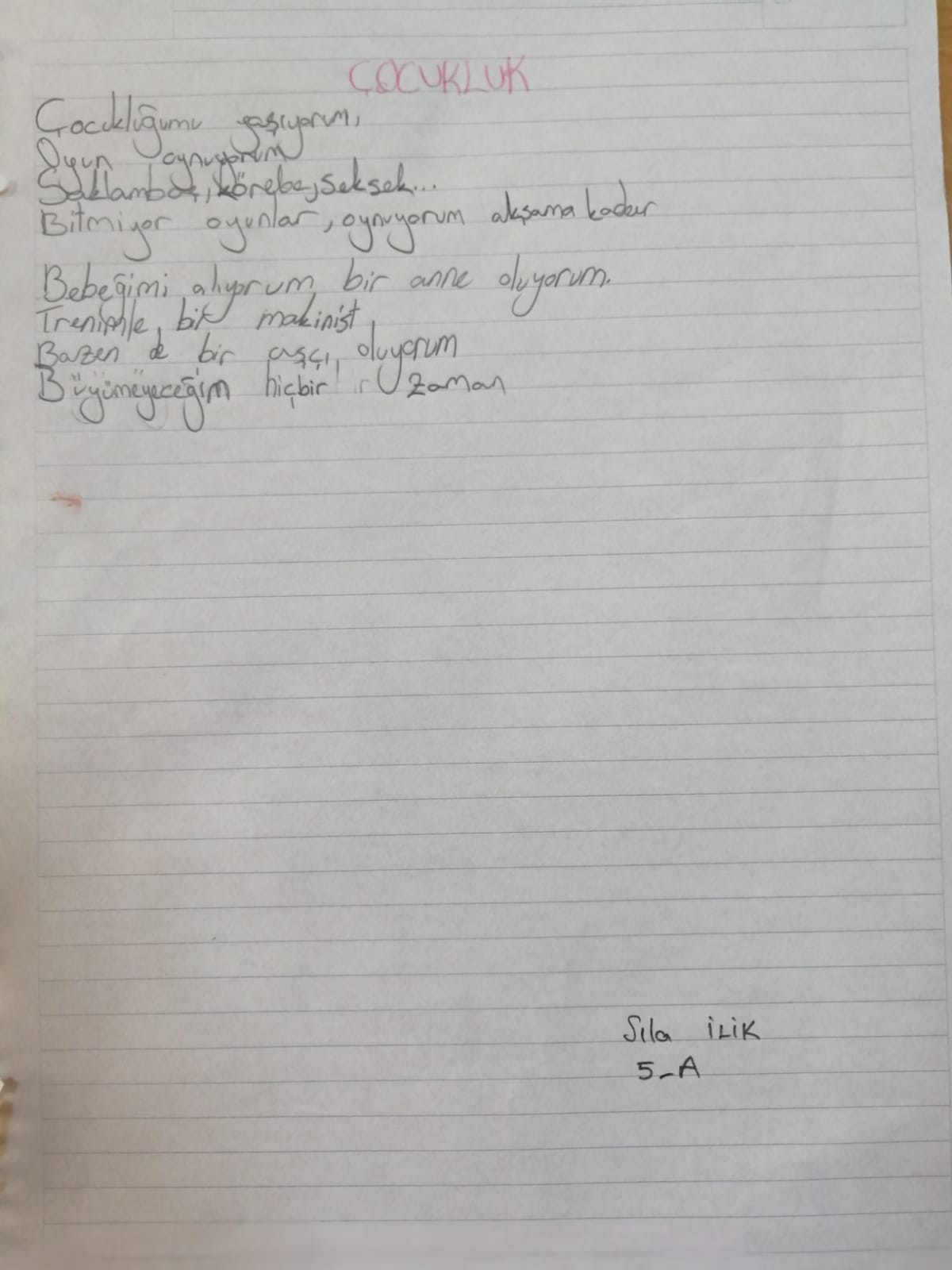 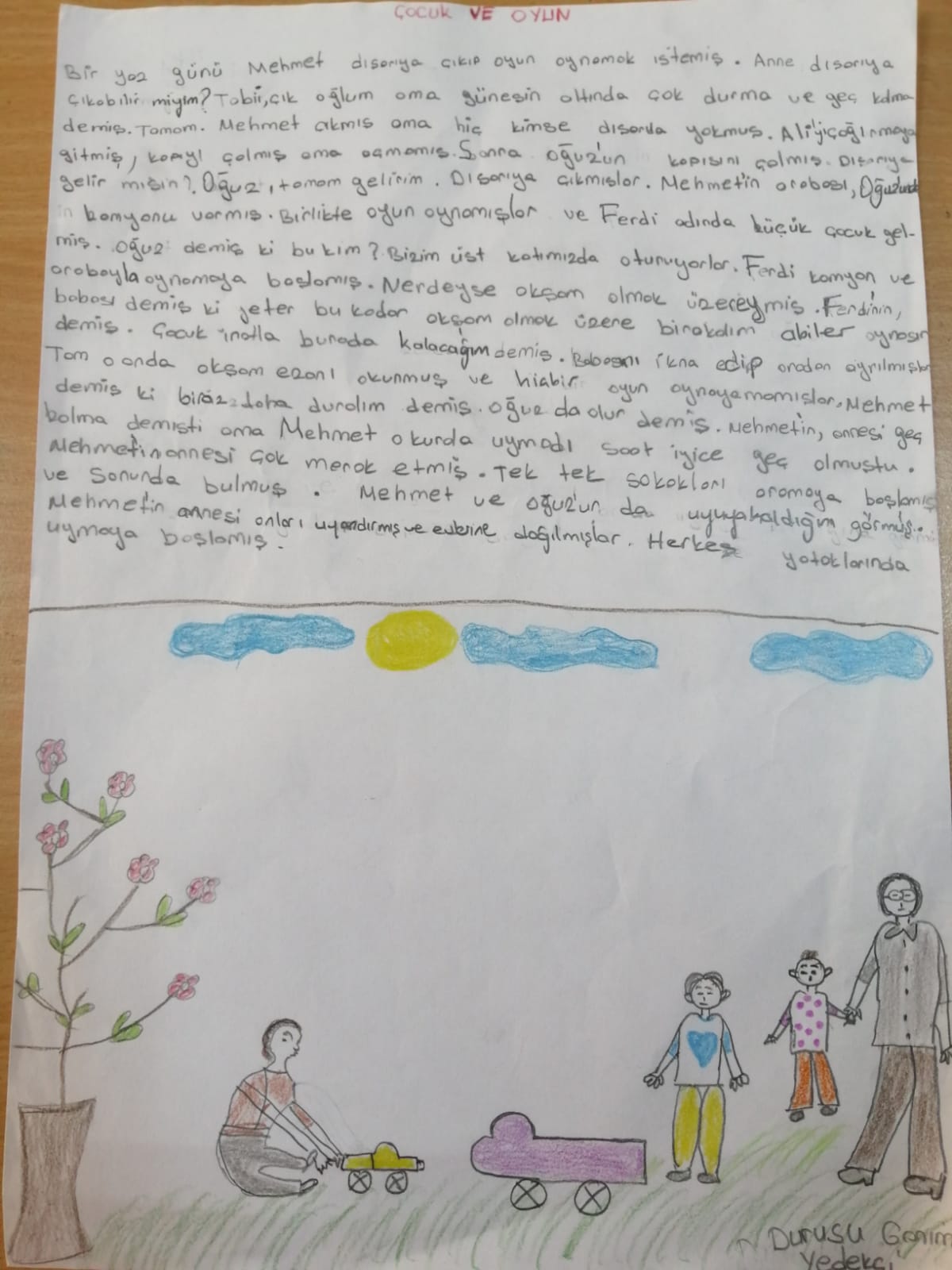 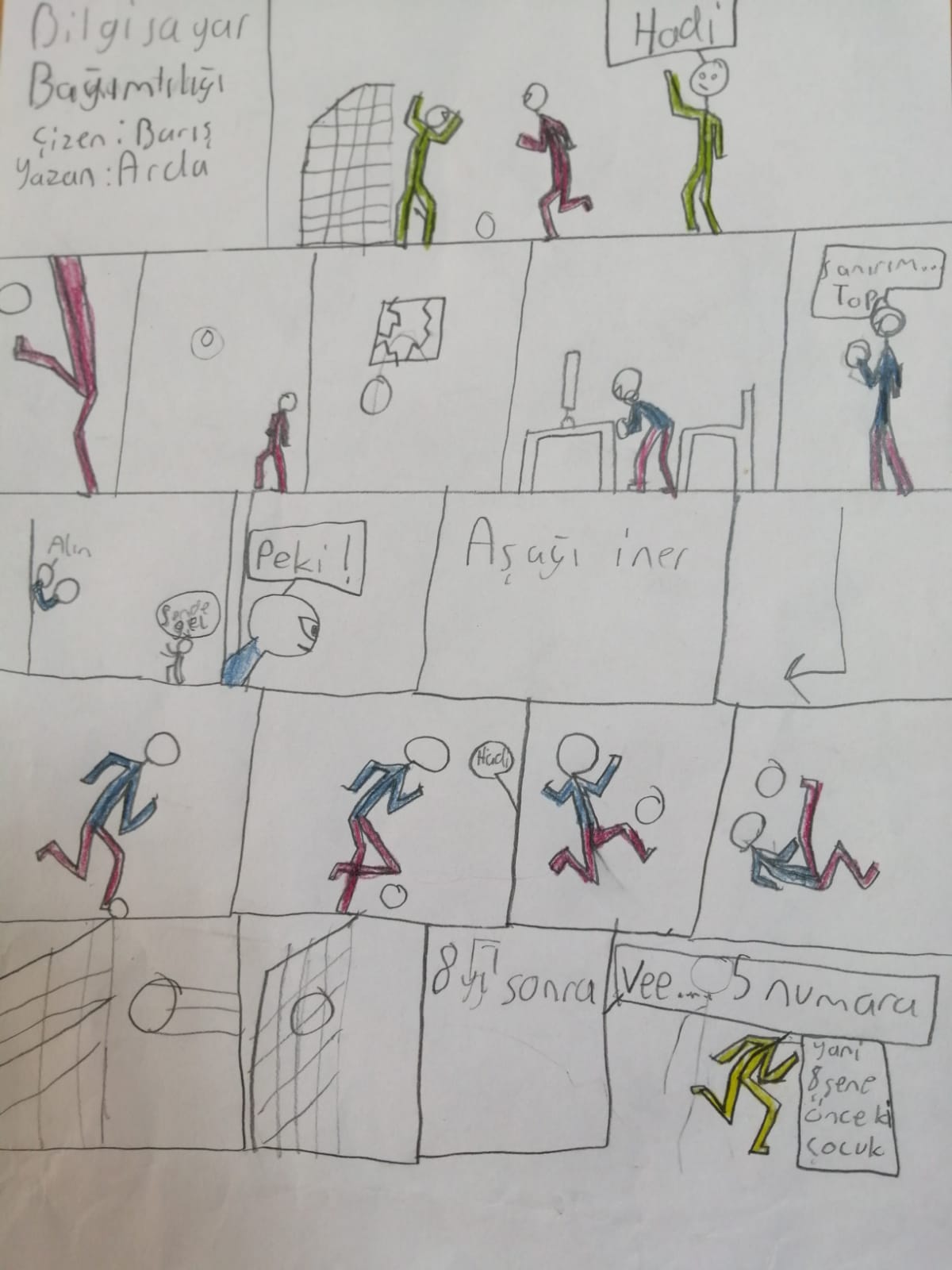 5.SINIFLAR